SZKOLENIE  PODSTAWOWE STRAŻAKÓW RATOWNIKÓW OSP
TEMAT 2: 
 Służba wewnętrzna. Musztra.
MATERIAŁ NAUCZANIA
Funkcyjni OSP i ich dystynkcje;
Zasady noszenia umundurowania i zachowania się w mundurze; 
Musztra indywidualna i zespołowa; 
Zasady wykonywania rozkazów.


Czas: 1T
Dystynkcje Funkcyjnych OSP
Członkowie OSP i funkcyjni oddziałów ZOSP RP noszą na kołnierzach mundurów bądź lewej kieszeni koszuli letniej dystynkcje pełnionych funkcji
Dystynkcje Funkcyjnych OSP
Dystynkcje Funkcyjnych OSP
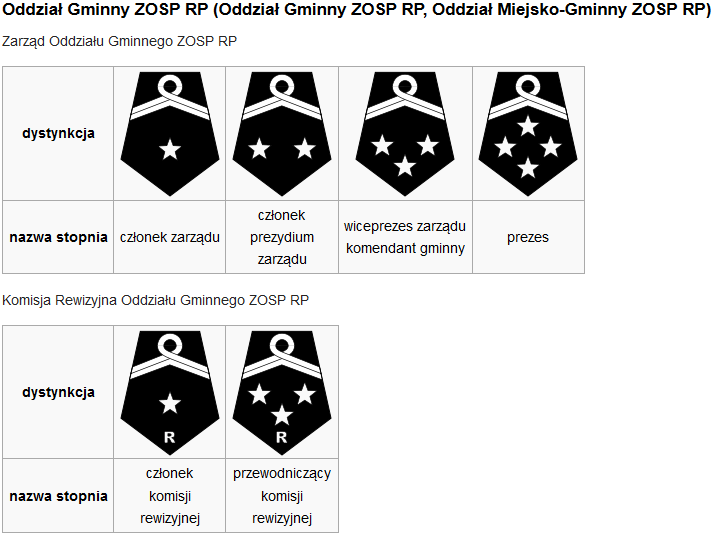 Dystynkcje Funkcyjnych OSP
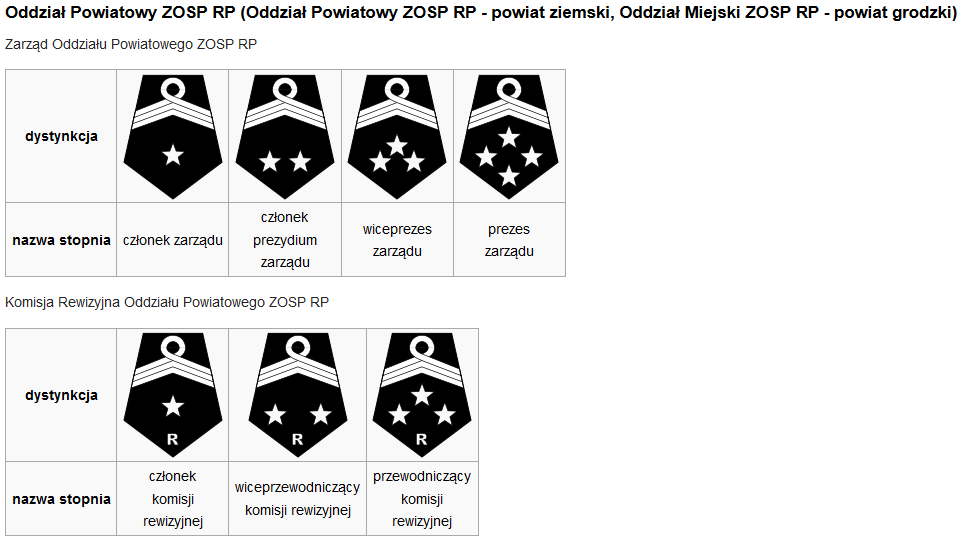 Dystynkcje Funkcyjnych OSP
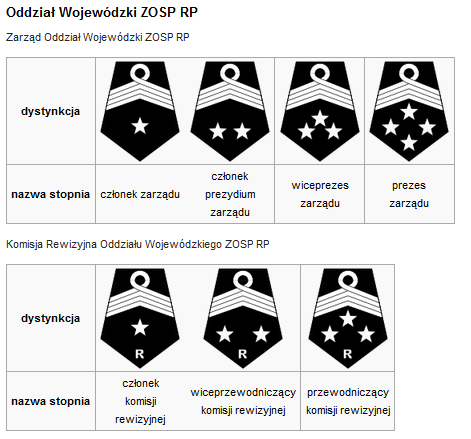 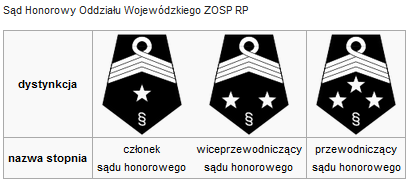 Dystynkcje Funkcyjnych OSP
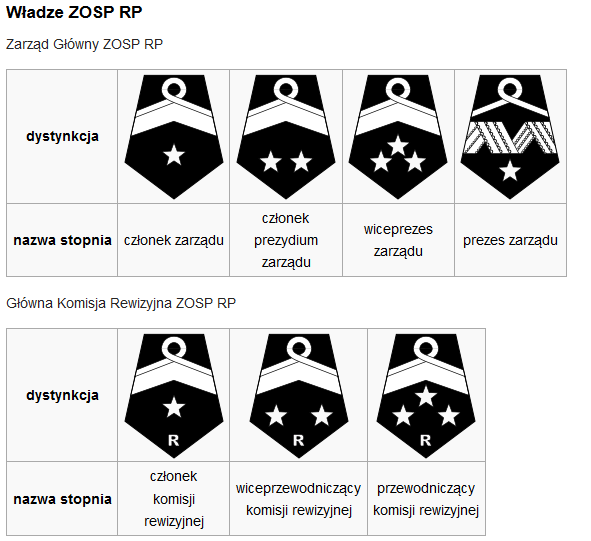 Rodzaje Umundurowania
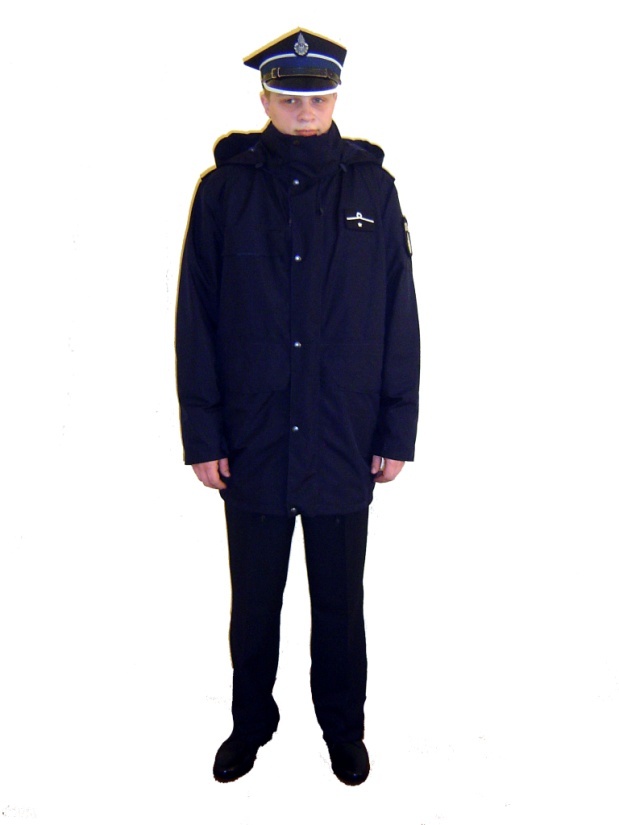 Wzór kurtki zimowej do munduru wyjściowego i galowego
Wzór ubioru galowego męskiego
Rodzaje Umundurowania
Wzór ubioru galowego damskiego
Wzór ubioru letniego
Rodzaje Umundurowania
Wzór ubrania ochronnego i specjalnego
Wzór ubrania koszarowego
Zasady noszenia odznaczeń i medali
ZASADY NOSZENIA ODZNAK, ODZNACZEŃ I MEDALI:
Złoty Znak Związku umieszczony powinien być na wstędze pod kołnierzem koszuli, tak aby byt widoczny 1 cm poniżej węzła krawata, a nie wpięty do munduru.
Odznaka "Strażak Wzorowy" powinna być wpięta bezpośrednio na środku górnej prawej kieszeni munduru, między klapą a wszyciem dolnym kieszeni. 
Odznaka "Za wysługę lat" ma być noszona po środku prawej strony klapy górnej kieszeni munduru, między guzikiem a krajem klapy patrząc z przodu. 
Odznaczenia (ordery, krzyże zasługi), odznaki (np. medale za zasługi dla pożarnictwa) itp. powinny być przypięte 5,5 cm ponad górną krawędzią klapy lewej kieszeni munduru, stosując zasadę symetrii, nosząc tylko klasę najwyższą dla danego odznaczenia lub odznaki. 
Baretki odznaczeń i odznak powinny być wszyte bezpośrednio przy krawędzi lewej klapy kieszeni górnej munduru, stosując zasadę symetrii i nosząc baretki tylko najwyższej klasy odznaczenia lub odznaki. 
Na klapach i pagonach mundurów oraz koszul należy nosić tylko emblematy związkowe i to prawidłowo wszyte oraz rozmieszczone, nie nosić dodatkowo emblematów PSP i innych. 
Do czapek rogatywek nie powinny być przypięte orzełki PSP, Wojska Polskiego, Służby Więziennej itp. Nie należy nosić przy czapkach rogatywkach złotych galonów, pasków białych, srebrnych, metalowych pasków lub złotych okuć. Czapki rogatywki powinny odpowiadać dystynkcjom noszonym na kołnierzach umundurowania lub przy klapie lewej kieszeni munduru lub białej koszuli. Wyeliminowane powinny być z umundurowania strażaków ochotników sznury oraz czapki PSP.
Prawidłowe rozmieszczenie medali i odznaczeń
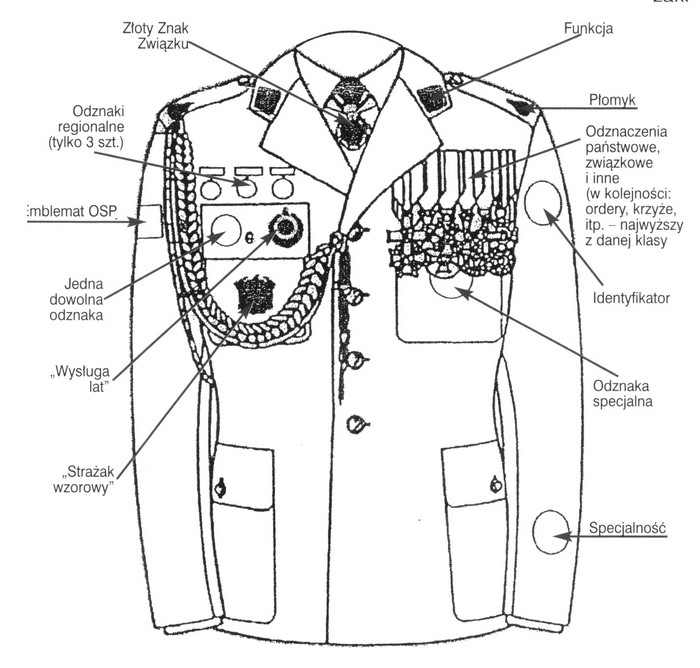 Zachowanie w Mundurze
Strażak w mundurze powinien być zawsze ubrany zgodnie z regulaminem umundurowania

Strażakom OSP nie wolno nosić:
części umundurowania w połączeniu z ubiorem cywilnym,
odzieży specjalnej w miejscach publicznych, o ile nie wynika to z obowiązków służbowych,
przedmiotów wypychających kieszenie munduru,
innych przedmiotów niż przewiduje dany ubiór.
Zachowanie w Mundurze c.d.
Użytkowane przedmioty umundurowania powinny być czyste, należycie dopasowane i odprasowane.
Strażak OSP występujący na zewnątrz jednostki w mundurze dba o estetyczne opakowanie niesionych paczek. 
Strażak OSP nie może nosić torebek damskich, siatek i innych tego rodzaju przedmiotów oraz trzymać rąk w kieszeniach. 
Strażak OSP idąc ulicą nie może jeść, pić, palić, czytać, rozmawiać przez telefon.
Pojęcie Alarmu
Alarm jest to umówiony sygnał świetlny lub dźwiękowy (również przekazany drogą telefoniczną lub przez gońca) w celu natychmiastowego i zorganizowanego podjęcia określonego działania.

Rozróżnia się alarmy:
bojowy - nakazujący podjęcie działań ratowniczych,
ćwiczebny - zarządzany w celach szkoleniowych oraz kontrolnych.
Zadania Funkcyjnych OSP
Do obowiązków naczelnika należy:
	1) wnioskowanie do zarządu OSP o wyznaczenie członków OSP do wykonania zadań ratowniczych,
	2) organizowanie i prowadzenie podstawowego szkolenia ratowniczego członków OSP, drużyny młodzieżowej i kobiecej,
	3) czuwanie nad przestrzeganiem dyscypliny organizacyjnej przez członków OSP,
Zadania Funkcyjnych OSP c.d.
4) kierowanie realizacją zadań w zakresie ochrony przeciwpożarowej,5) kierowanie działaniami ratowniczymi prowadzonymi siłami OSP,6) dysponowanie sprzętem ratowniczym OSP i nadzór nad jego sprawnością,7) opracowywanie opinii i wniosków w sprawie stanu ochrony przeciwpożarowej miejscowości będącej będącej siedzibą OSP oraz dotyczących wyposażenia ratowniczego OSP.
Zadania Funkcyjnych OSP
Zadania dowódcy plutonu i dowódcy sekcji w ramach przydzielonego pododdziału:

   kierowanie podległymi pododdziałami,
   ustalanie załóg  obsługujących przydzielony sprzęt,
   dowodzenie załogami JOT w czasie działań 	 		 	
	  ratowniczych i zabezpieczających,
   współdziałanie na przydzielonym odcinku działań z 	 		  innymi służbami,
   prowadzenie szkolenia zgodnie z wewnętrznymi 	   		
	 ustaleniami,
   nadzorowanie sprawności oraz prawidłowej  	  
     eksploatacji 	i konserwacji sprzętu,
Zadania Funkcyjnych OSP c.d.
utrzymanie dyscypliny oraz dbanie o właściwą atmosferę i koleżeństwo,
informowanie naczelnika OSP o brakach i niedociągnięciach i wnioskowanie sposobu ich usunięcia,
nadzorowanie, utrzymania porządku i czystości na terenie i w obiektach przydzielonych podległemu pododdziałowi ,
prowadzenie niezbędnej dokumentacji ustalonej przez naczelnika OSP.

    Dowódca plutonu i dowódca sekcji ponoszą odpowiedzialność statutową za wykonywanie powierzonych im zadań i obowiązków
Zadania Funkcyjnych OSP c.d.
Zadania ratowników OSP:
wykonywać rozkazy i polecenia dowódców oraz przestrzegać wymaganej dyscypliny,
przybyć niezwłocznie do wyznaczonego miejsca na zarządzony alarm,
sprawdzić sprzęt i wyposażenie przydzielone do obsługi,
uzyskać niezbędne wyszkolenie,
przestrzegać zasad i przepisów BHP,
poddać się badaniom lekarskim,
dbać o powierzony sprzęt i wyposażenie oraz mienie OSP,
dbać o dobre imię OSP oraz wykazywać się koleżeństwem i zrozumieniem wobec kolegów.
Musztra Indywidualna i Zbiorowa
Postawa zasadnicza - 
    to pozycja przyjmowana przez strażaków do wykonania nakazanych czynności lub do wystąpień służbowych.
Strażak w postawie zasadniczej. 
Widok: a) z przodu;  
             b) z boku.
Musztra Indywidualna i Zbiorowa c.d.
Postawa swobodna - 
	to pozycja umożliwiająca strażakowi częściowy odpoczynek podczas wykonywania regulaminowych czynności, wystąpień służbowych oraz uroczystości.
Strażak w postawie swobodnej
Musztra Indywidualna i Zbiorowa c.d.
Układ stóp w czasie wykonywania 
zwrotów w prawo
Układ stóp w czasie wykonywania 
zwrotu w tył
Musztra Indywidualna i Zbiorowa c.d.
Strażacy oddają honory w nakryciu i bez nakrycia głowy - zarówno w miejscu, jak i w marszu
Strażak salutujący w miejscu
Z życia wzięte
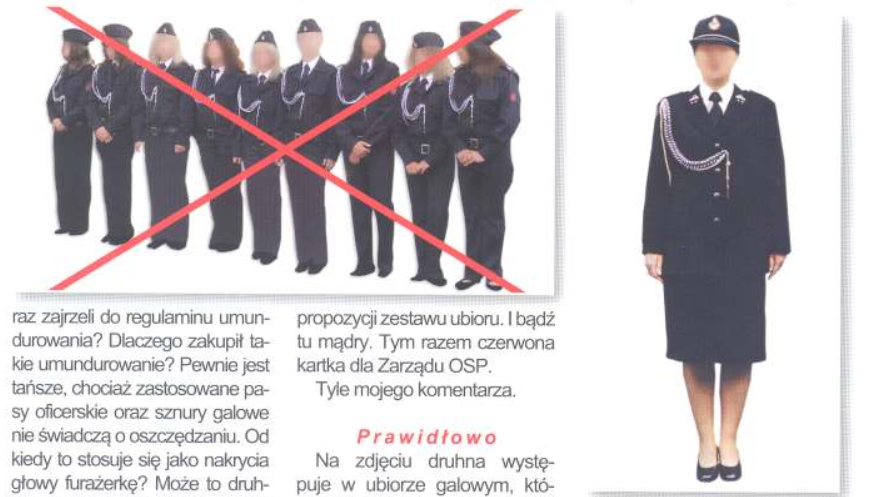 Z życia wzięte
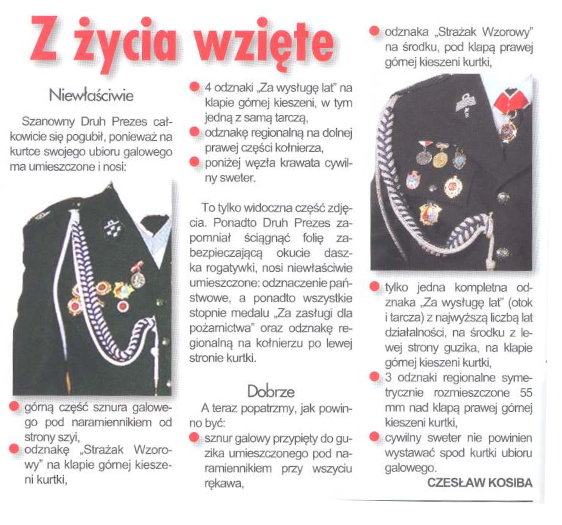 Z życia wzięte
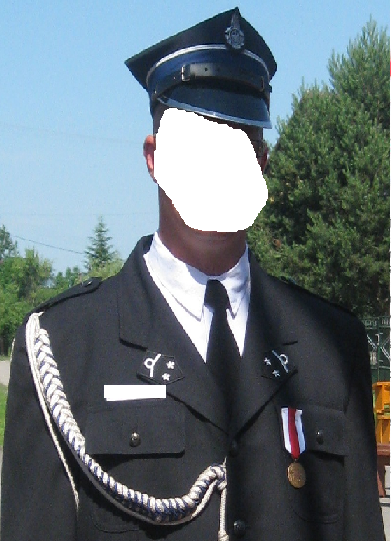 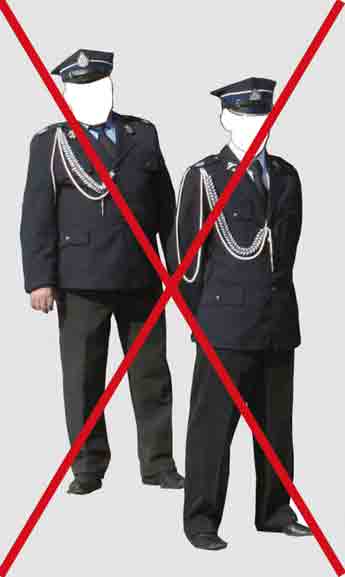 Bibliografia: Wzorcowy Statut Ochotniczej Straży Pożarnej 	(www.zosprp.pl),Regulamin Umundurowania Związku Ochotniczych Straży Pożarnych RP. Warszawa 2000r.,Regulamin Organizacyjny Jednostki Operacyjno-Technicznej OSP zatwierdzony uchwałą nr 95/18/2004 	Prezydium Zarządu Głównego ZOSP RP z dnia 16 grudnia 	2004 r.  	http://osp.palecznica.pl/regulamin%20umundurowania.html